Here to Help:Energy Affordability Presented by ourConsumer Advocacy Team
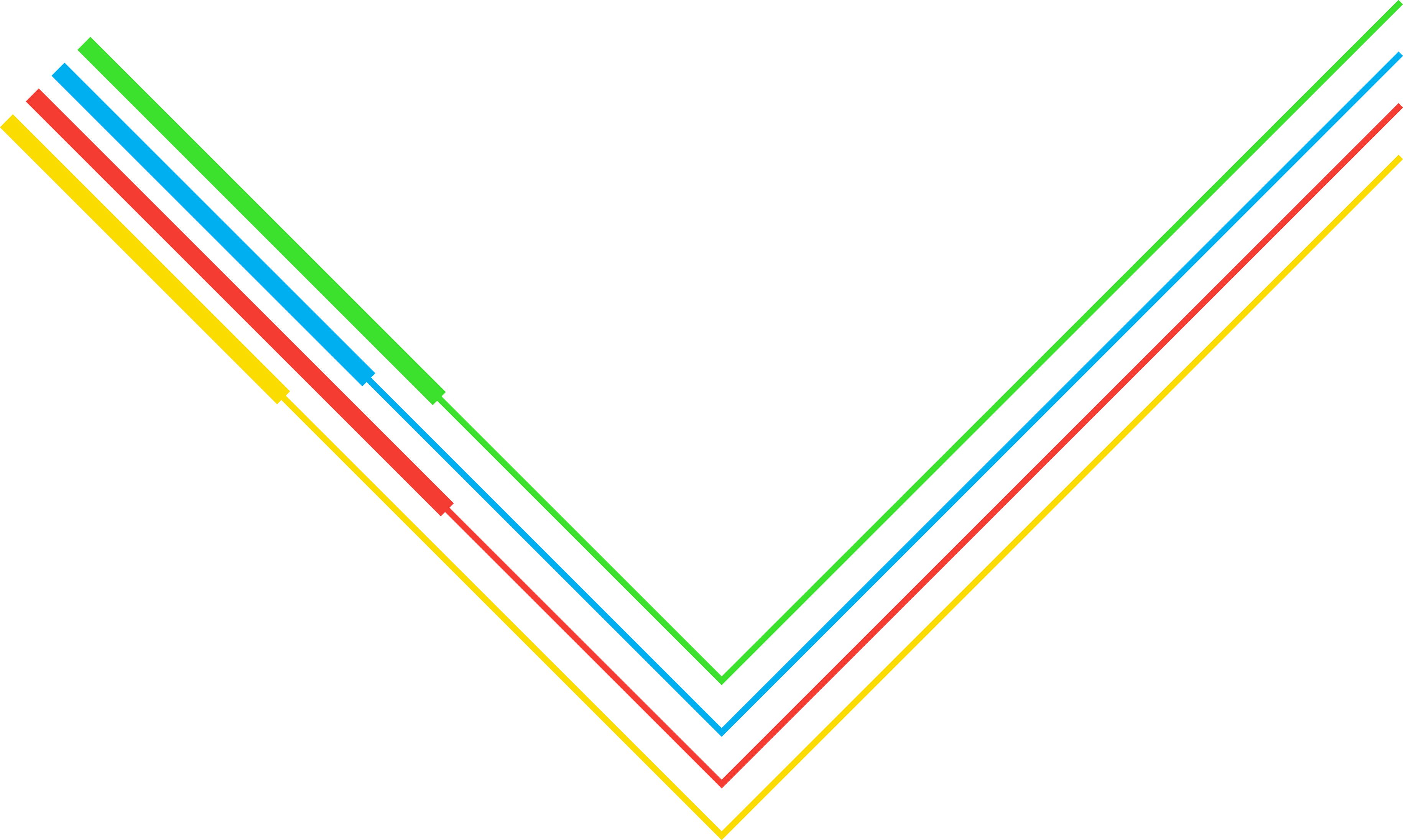 Introducing National Grid’s
“New” New York State
Lower-Moderate Income Programs
Our Energy Funds administered by HeartShareHope & Warmth Energy Fund – New York State
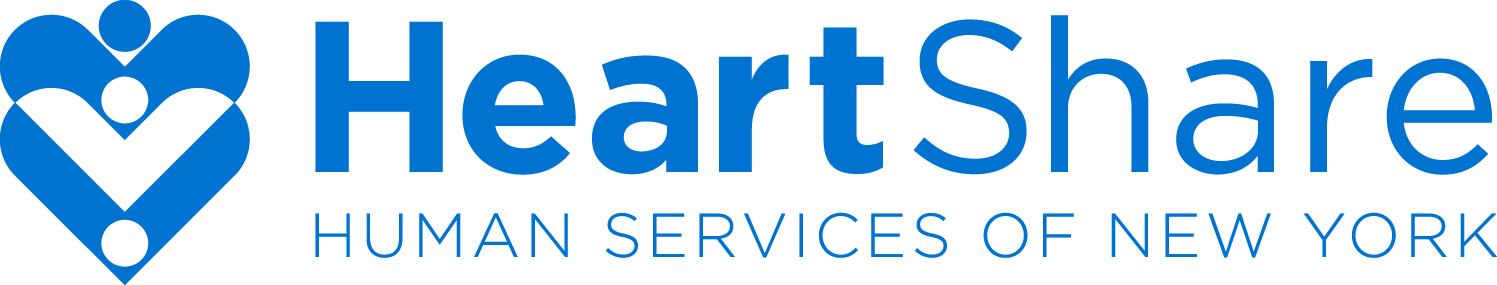 Eligibility Criteria
Be a National Grid customer. This means the person applying for the Hope & Warmth Fund grant MUST be an active National Grid customer and have a National Grid account in their name.
The household must meet the income guidelines of the NYSERDA Assisted Home Performance with Energy Star income guidelines. The customer must have arrears in excess of $300 and reside in a 1 to 2 family home or apartment. https://www.nyserda.ny.gov/All-Programs/assisted-home-performance-with-energy-star/income-guidelines
Points to Remember
Hope & Warmth Energy Fund grants cannot be used to restore service for a customer whose service is shut off for non-payment at National Grid.
Customers can receive one grant per program year/season.
Hope & Warmth Energy Fund grants cannot be used to assist customers in obtaining service with National Grid.
For more information visit online at:
HeartShare Human Services of New York | Energy Assistance & Community Development  or call (718) 422-4207
Hope & Warmth Energy Fund –New York State
The Hope & Warmth Energy Fund is also administered by HeartShare Human Services of New York and provides emergency financial assistance to eligible individuals and families who are having difficulty paying their heat related energy bills in National Grid’s New York State service area. The fund opened on December 15th and closes when the funds are exhausted. Eligible customers will receive a $200 grant and a 30-day protection hold from shut-off on their account.
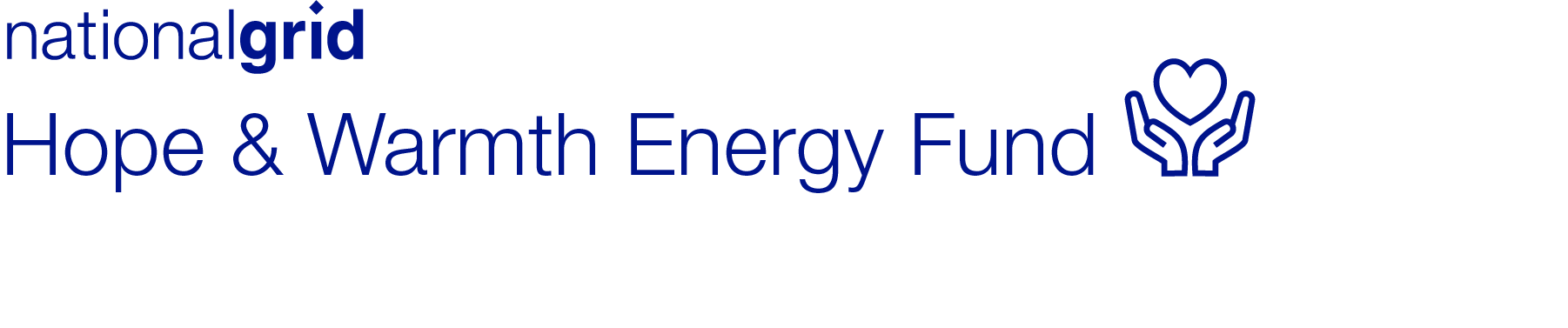 Our Energy Funds administered by HeartShareHearts Fighting Hunger – New York State
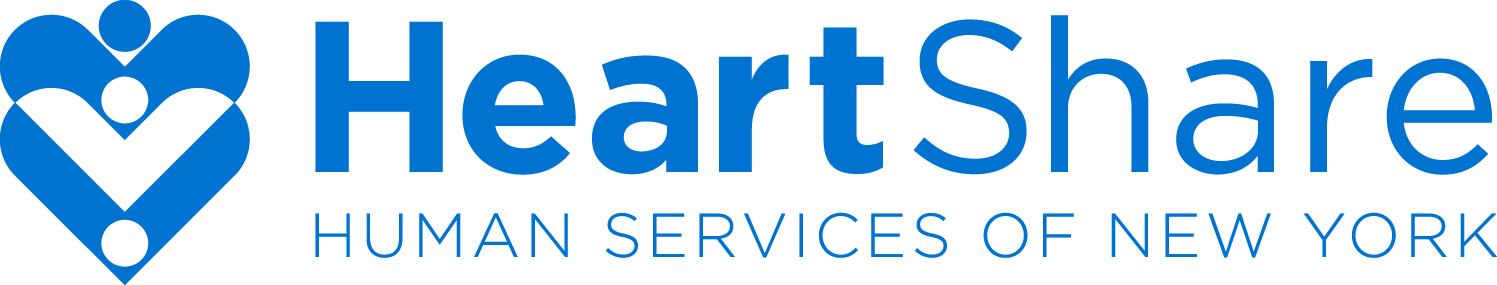 Eligibility Criteria
Be a National Grid customer. This means the person applying for Hearts Fighting Hunger MUST have an active National Grid account in their name.
The household must meet the income guidelines of the NYSERDA Assisted Home Performance with Energy Star income guidelines. https://www.nyserda.ny.gov/All-Programs/assisted-home-performance-with-energy-star/income-guidelines
The customer must have a National Grid account in arrears in excess of $300, must have a vulnerable household that includes a disabled person, child under the age of 18 years of age or a senior (62+), and the customer cannot be a SNAP recipient.
Points to Remember
Customers can receive  one grant per program year/season.
For more information visit online at:
 HeartShare Human Services of New York | Energy Assistance & Community Development or call (718) 422-4207
Hearts Fighting Hunger Program -  New York State (Food Program)
The Hearts Fighting Hunger program, is also administered by HeartShare Human Services of New York and provides emergency food assistance to income eligible individuals and families who are having difficulty paying their heat related energy bills in National Grid’s New York service area. The fund opened on December 15th and closes when the funds are exhausted. Eligible customers will receive a $150 grant in the form of a major grocery store gift card/store food voucher and a 30-day protection hold from shut-off on their account.
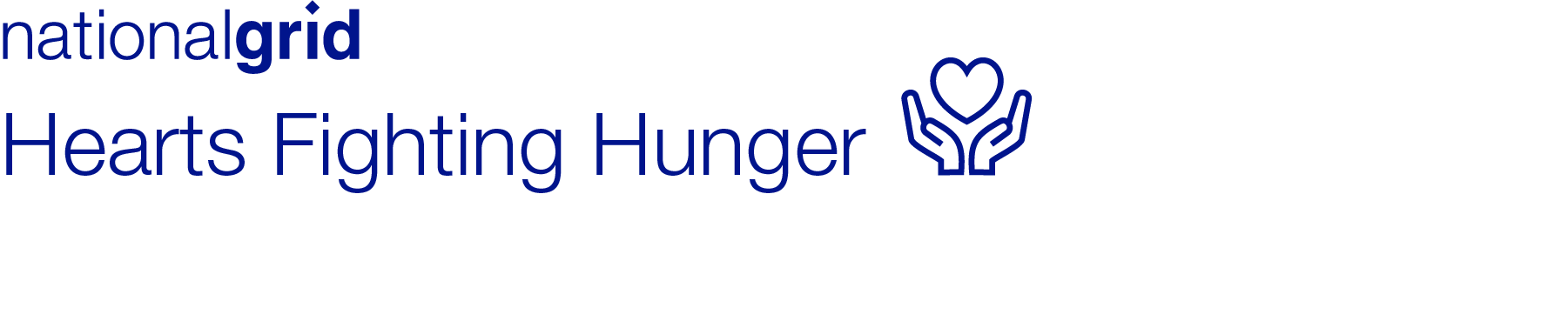 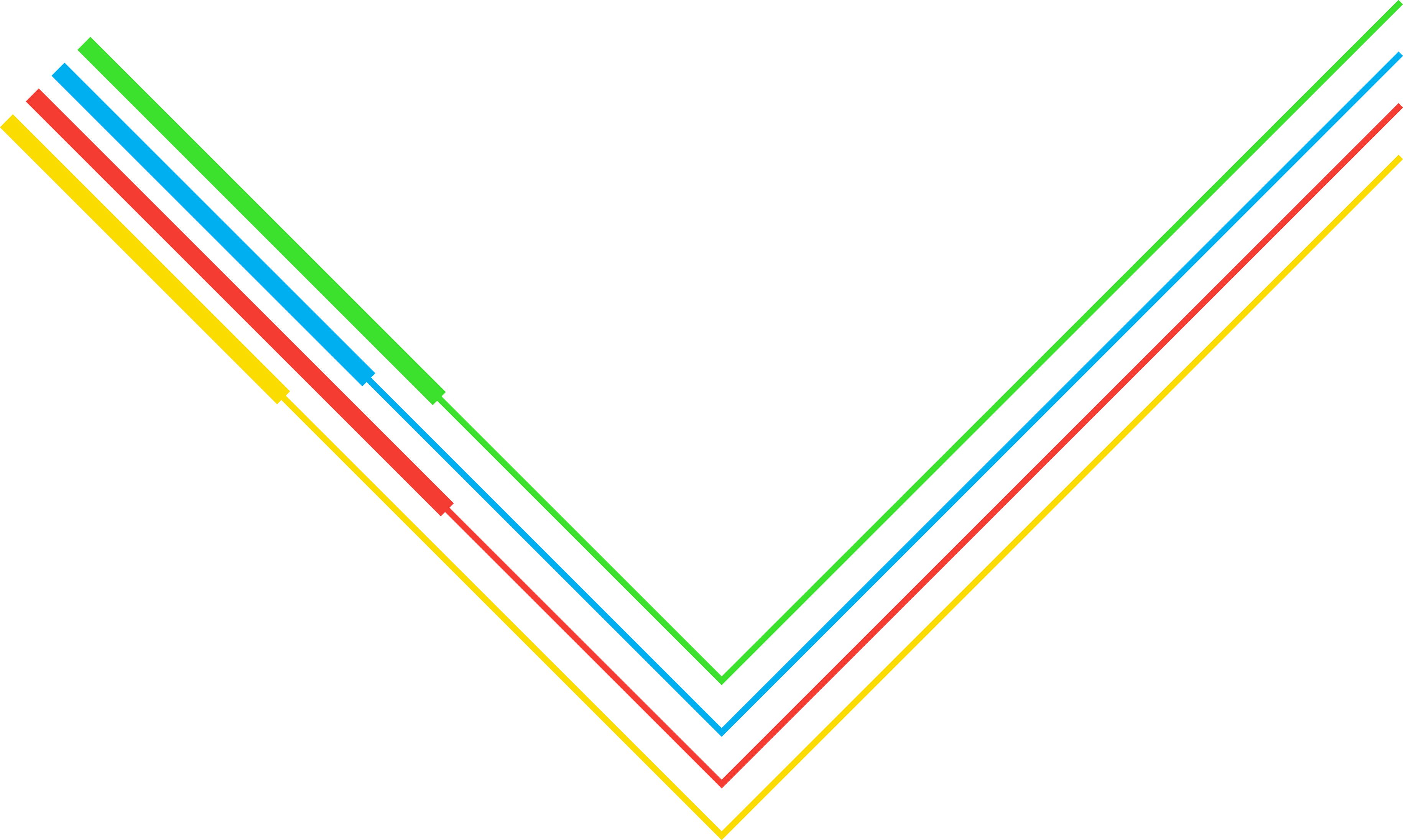 Heating Funds
Our Heating Funds administered by HeartShareCare & Share – UNY
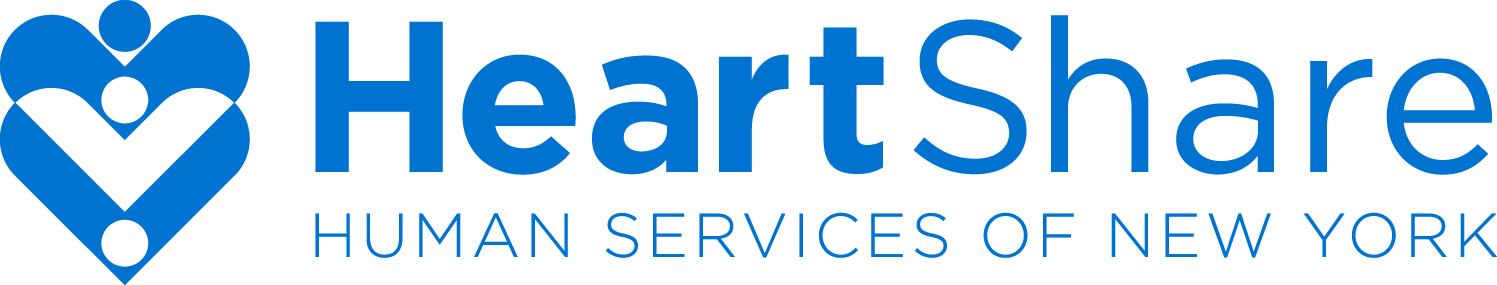 Eligibility Criteria
Be a National Grid customer. This means the person applying for a Care & Share grant must have an active National Grid account in their name.
The household must meet the income guidelines of the Home Energy Assistance Program (HEAP). The customer MUST have exhausted all HEAP assistance that is available at the time of application, before a Care & Share fund application can be accepted and/or considered.
Points to Remember
Care & Share fund grants cannot be used to restore service for a customer whose service is shut off for non-payment at National Grid.
Care & Share fund grants cannot be used to assist customers in obtaining service with National Grid.
The program is fuel blind – the grant can be used for a National Grid customer’s heating bill.
For more information visit online at:
HeartShare Human Services of New York | Energy Assistance & Community Development
or call Care & Share (855) 852-2736
Care & Share – UNY – opens 2/6/2023
Care & Share is administered by HeartShare Human Services of New York provides emergency financial assistance to income eligible individuals and families who are having difficulty paying their heat related energy bills in National Grid’s Upstate New York service area. The fund historically opens in February and closes when the funds are exhausted - one $200 grant per season.
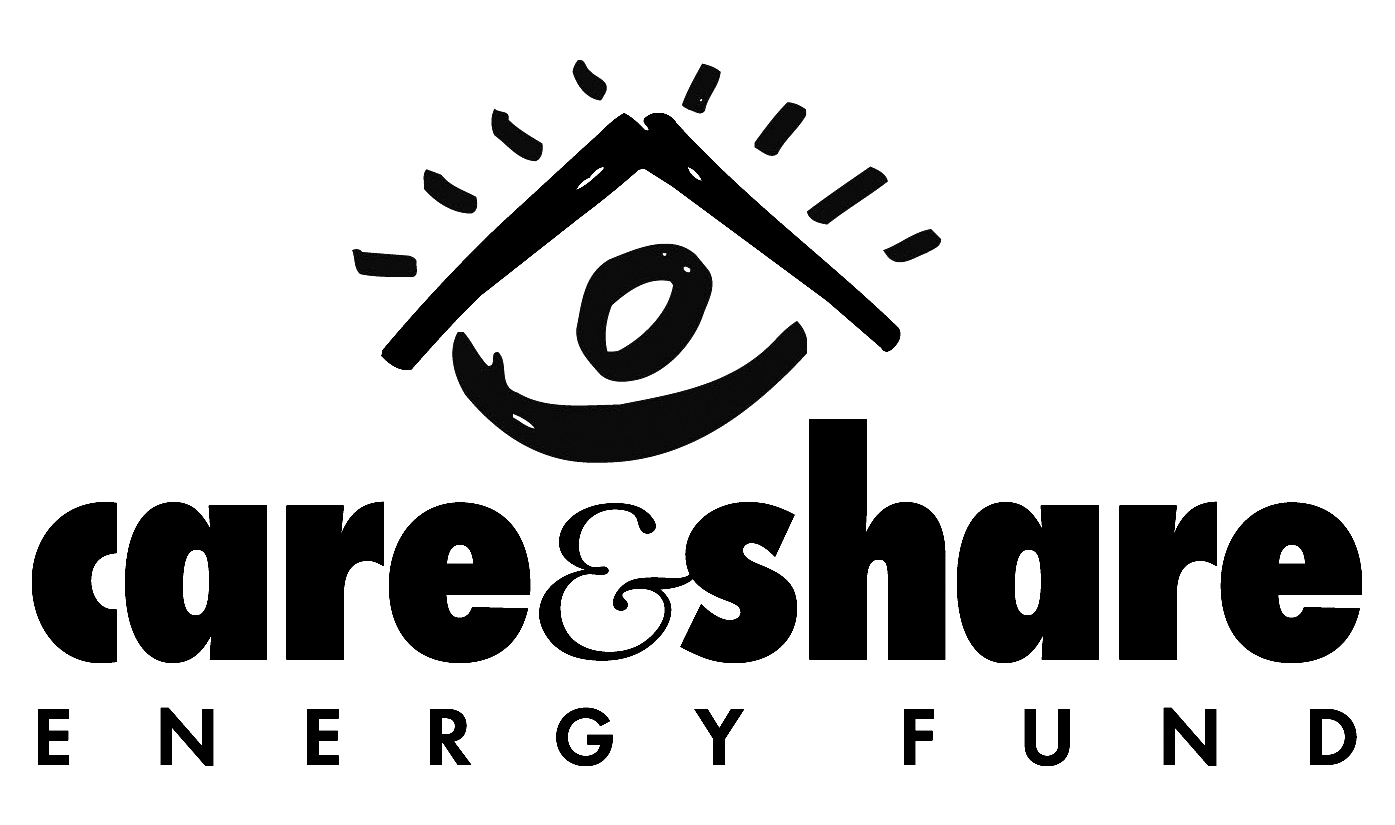 Our Heating Funds administered by HeartShareNeighborhood Heating Fund – New York City
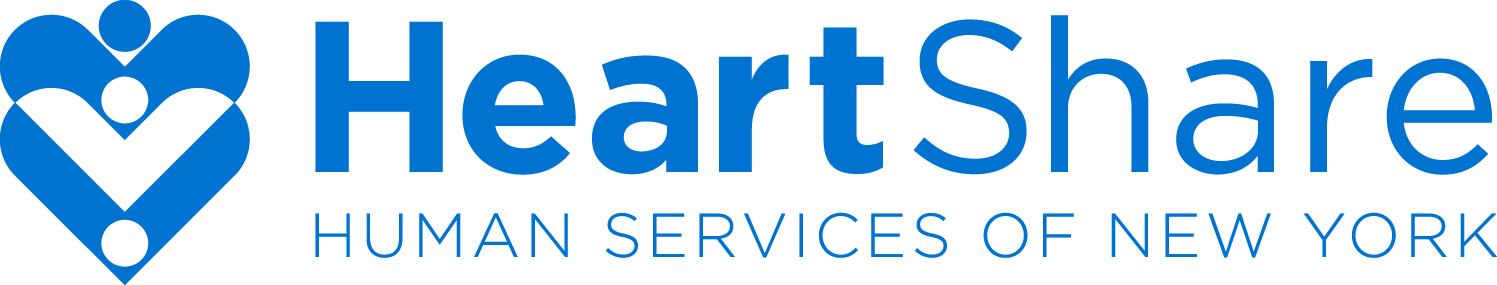 Eligibility Criteria
Be a National Grid customer. This means the person applying for a Neighborhood Heating Fund grant must have an active National Grid account in their name.
The household must meet the income guidelines of the Home Energy Assistance Program (HEAP). The customer must have exhausted all HEAP assistance that is available at the time of application, before a Neighborhood Heating Fund application is accepted and/or considered.
Points to Remember
Neighborhood Heating Fund grants cannot be used to restore service for a customer whose service is shut off for non-payment at National Grid.
Customers can receive one grant per program year/season.
Neighborhood Heating Fund grants cannot be used to assist customers in obtaining service with National Grid. 
For more information visit online at:
HeartShare Human Services of New York | Energy Assistance & Community Development or call (718) 422-4207. You may also send an email to heartshareenergy1@heartshare.org
Neighborhood Heating Fund – NYC –  opens 2/6/2023
The Neighborhood Heating Fund, is also administered by HeartShare Human Services of New York and provides emergency financial assistance to income eligible individuals and families who are having difficulty paying their heat related energy bills in National Grid’s New York Metro service area. The fund historically opens in February and closes when the funds are exhausted – one $200 grant per season.
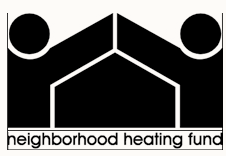 United Way’s Project Warmth of Long Island
Project WarmthLong Island
Project Warmth is United Way of Long Island’s emergency assistance program to help financially struggling families and individuals with energy emergencies during the winter season starting in December until funds are exhausted. The project provides a one-time assistance for fuel and/or fuel-related electricity emergencies for that season.
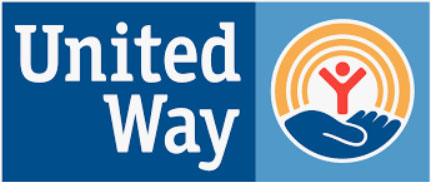 Visit The United Way of Long Island online or call 2-1-1 (or 1-888-774-7633) Monday-Friday, 9:00am-5:00pm
[Speaker Notes: Diane]
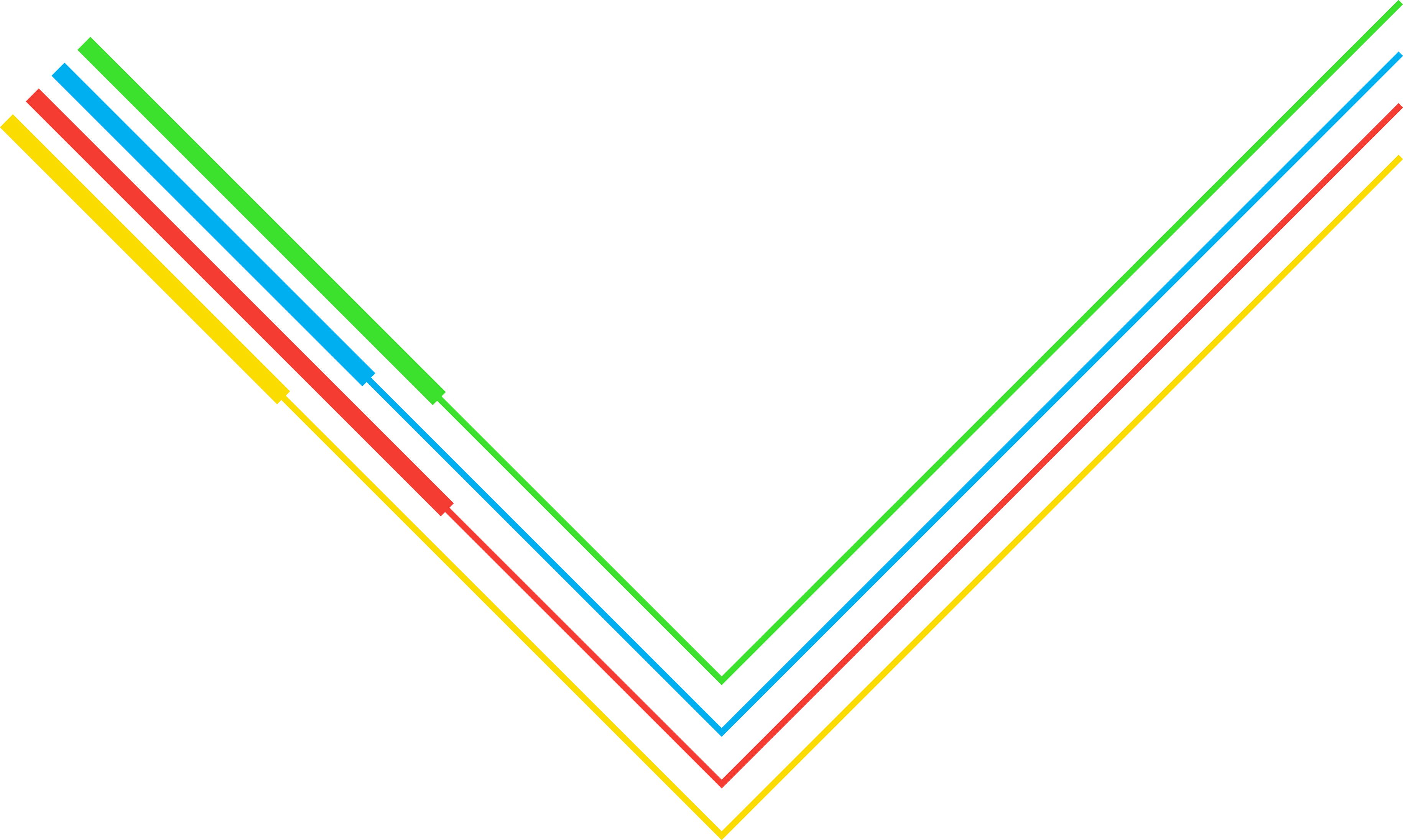 Reach the Consumer Advocate
Consumer Advocate Directory
Consumer Advocate Directory
Consumer Advocate Directory
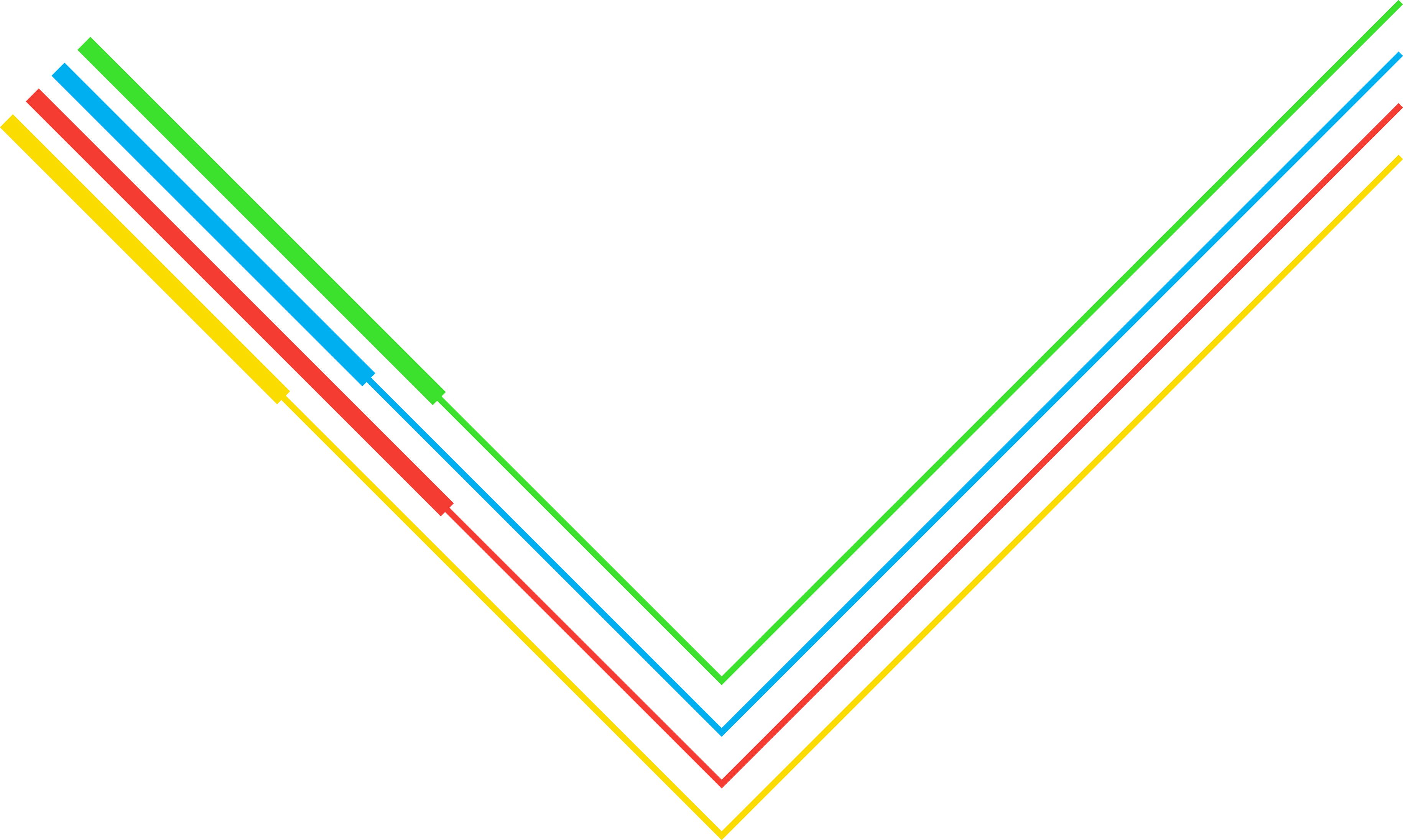 Thank you!